Evaluación Tecnología
ACTIVIDAD 2 y 3
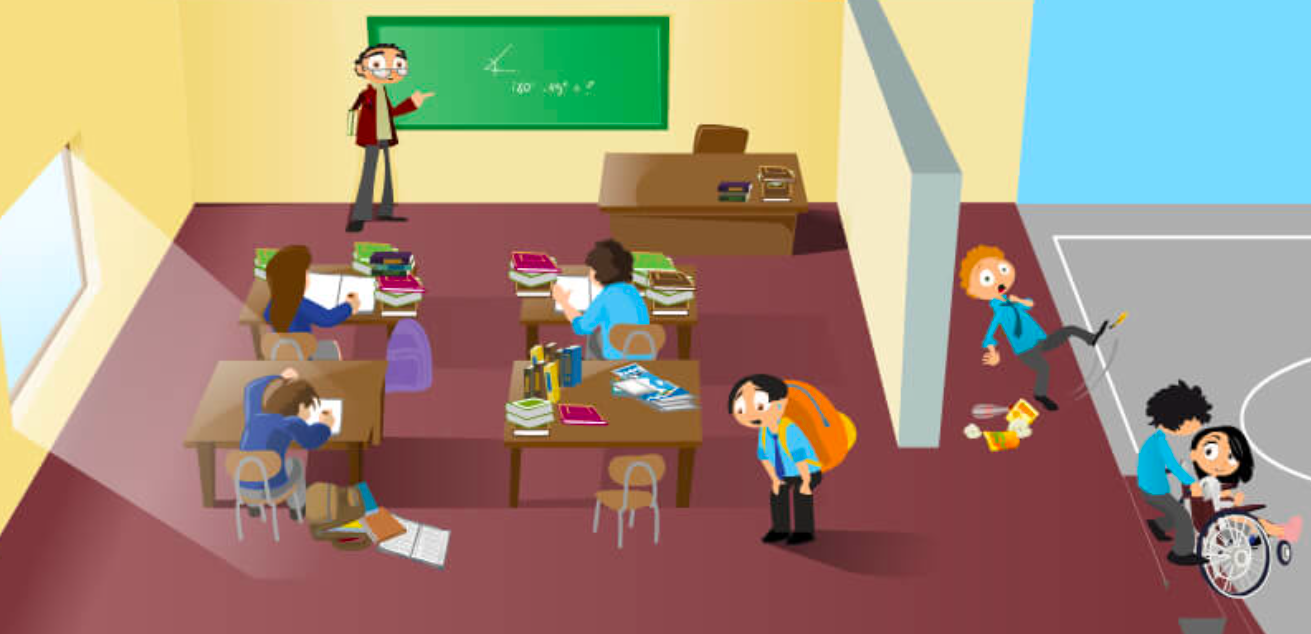 ACTIVIDAD 4
SILLA DE RUEDAS
MÁQUINA DE GIMNASIO
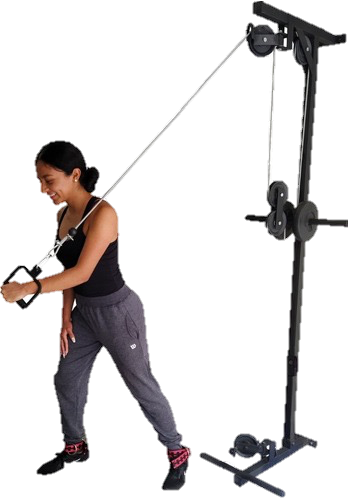 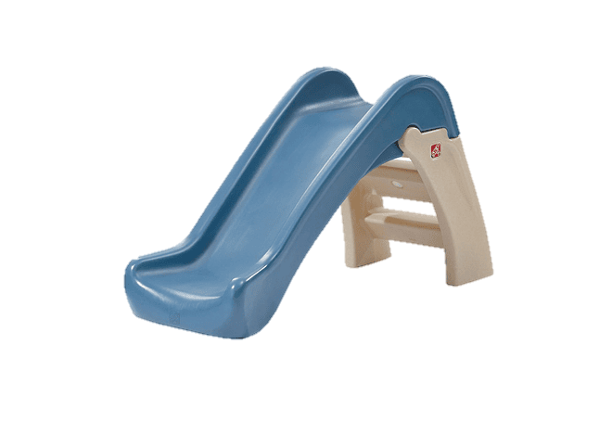 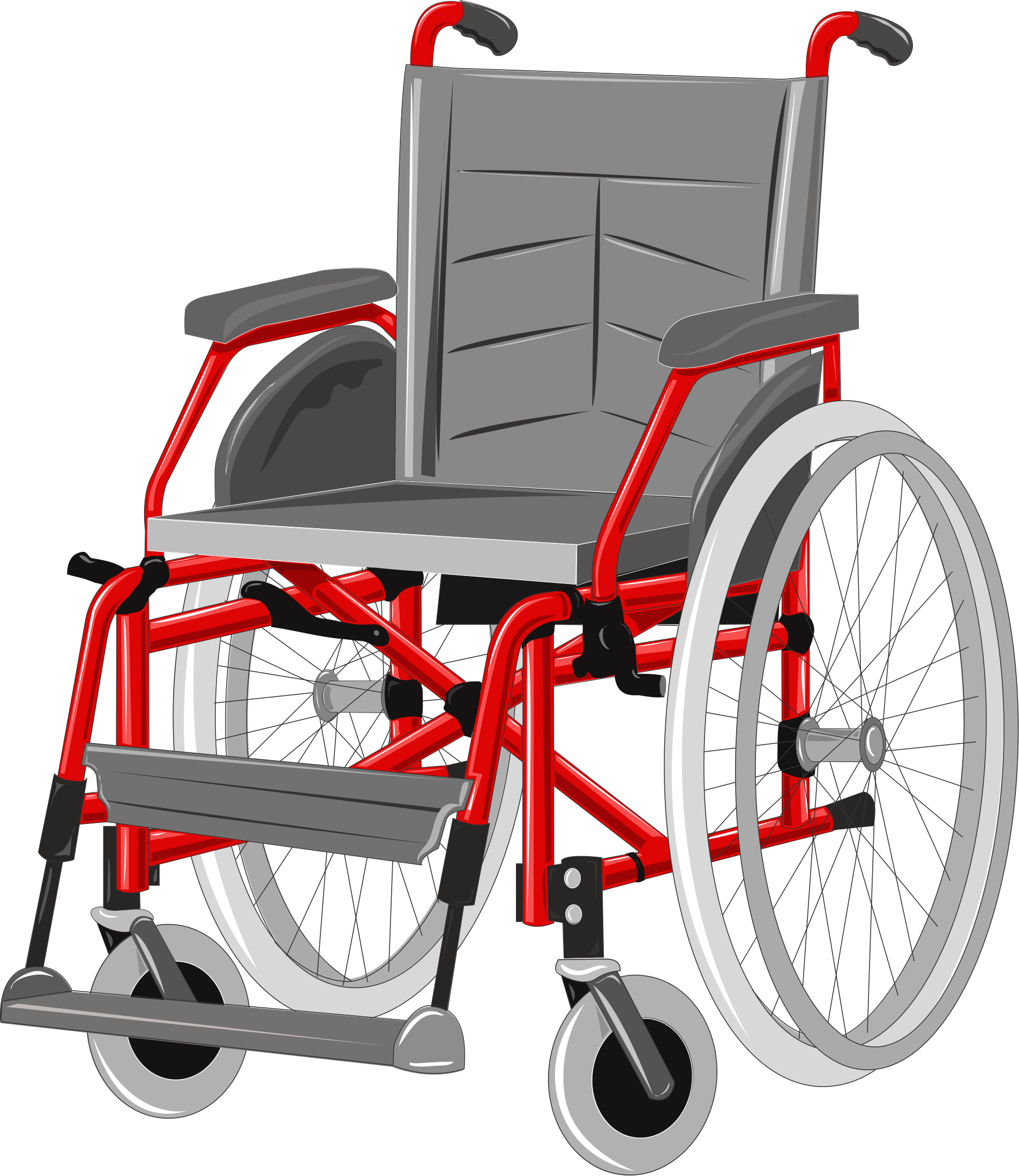 RESBALÍN
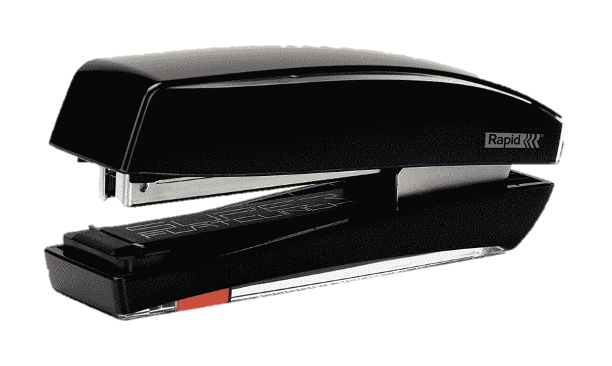 CORCHETERA
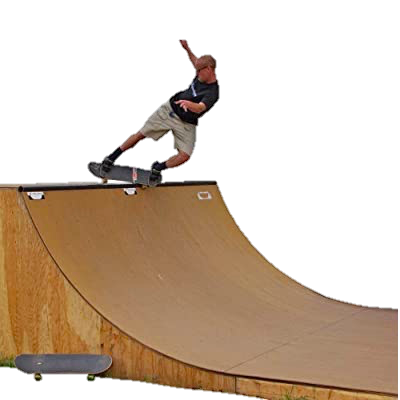 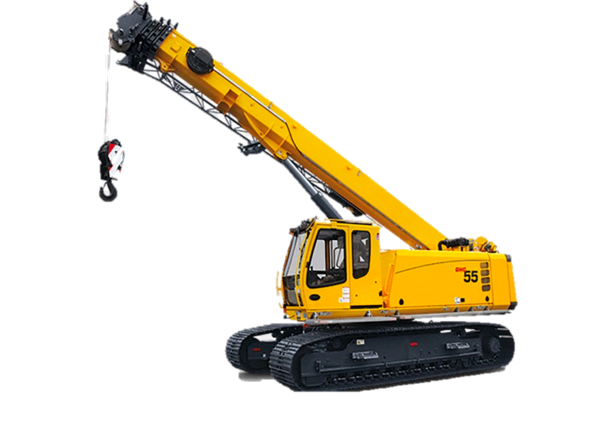 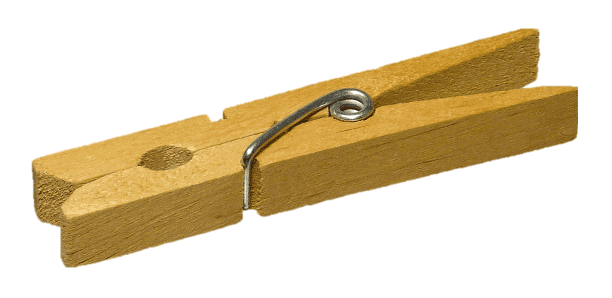 RAMPA 
DE SKATE
GRÚA
PERRO DE ROPA